Begegnungsfahrt  „Was mich satt macht?“
10 Schüler der Friedrich-von-Bodelschwingh-Schule
und 10 Schüler der Heinrich-Böll-Schule sind von Montag, den 3.09.18 bis Mittwoch, den 5.09.18 nach Westernohe  gefahren.
Drei Tage haben wir uns mit dem Thema „Was mich satt macht“ beschäftigt.
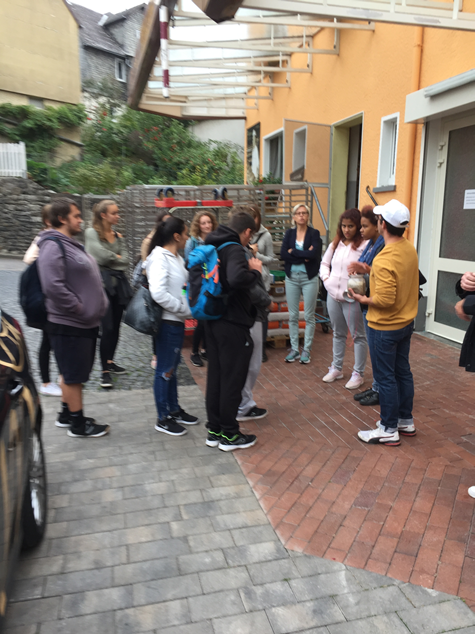 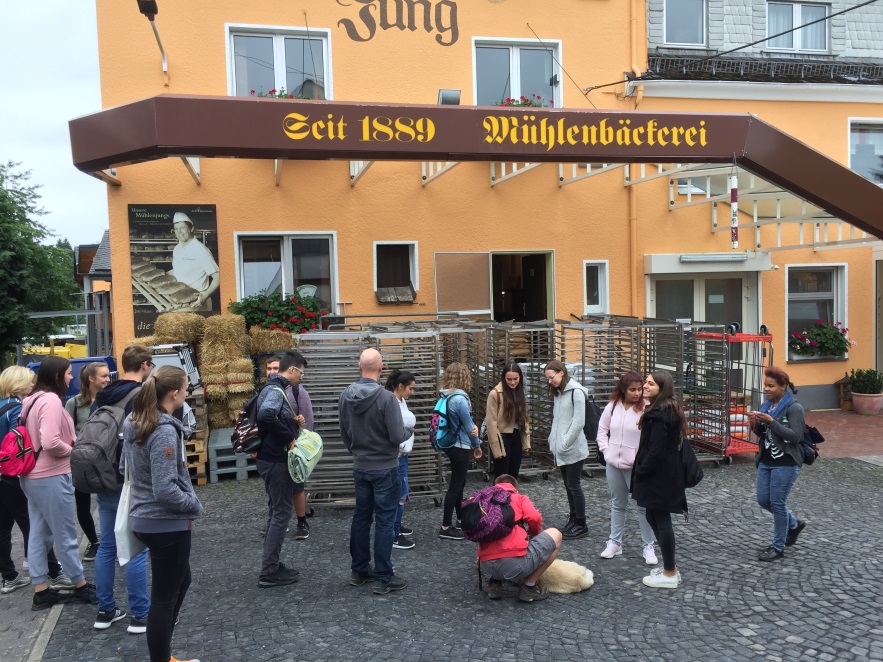 Zuerst sind wir zu einer Mühle gefahren und haben gesehen, wie Mehl gemacht wird.
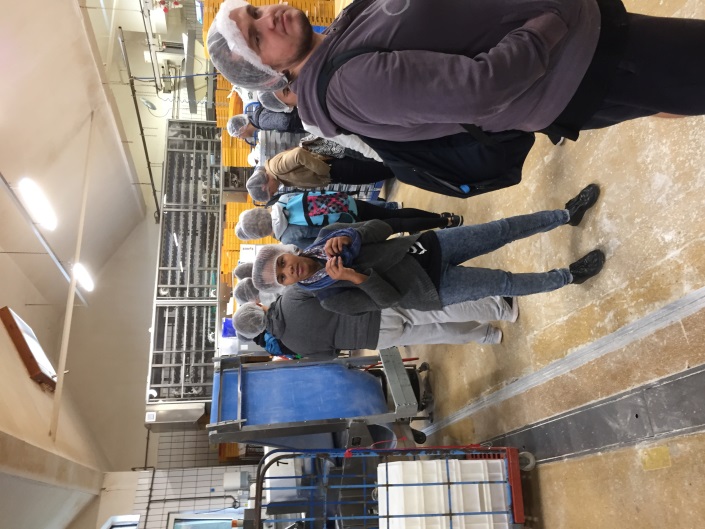 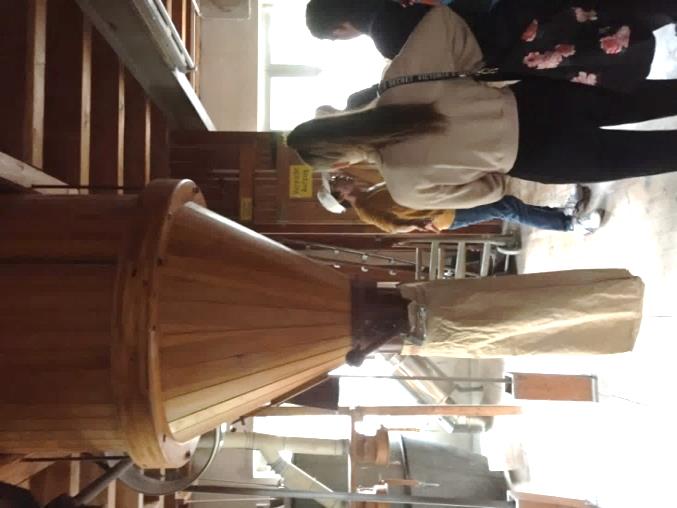 Es gab dort auch etwas zu Essen und zu Trinken. Das war sehr lecker.
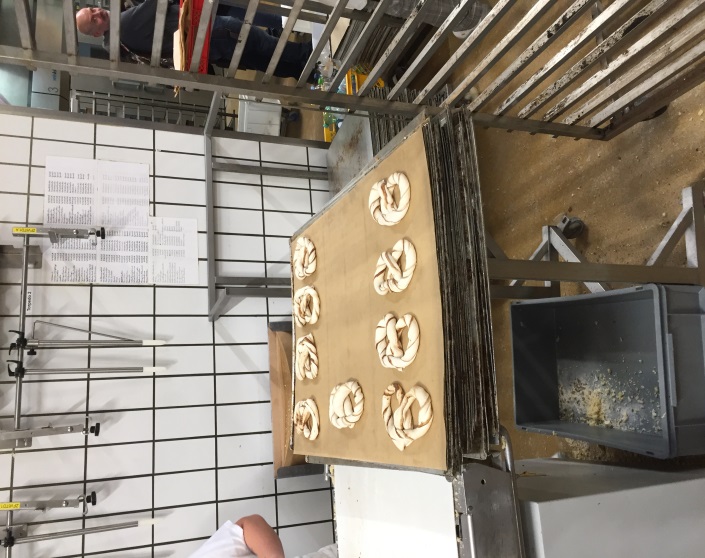 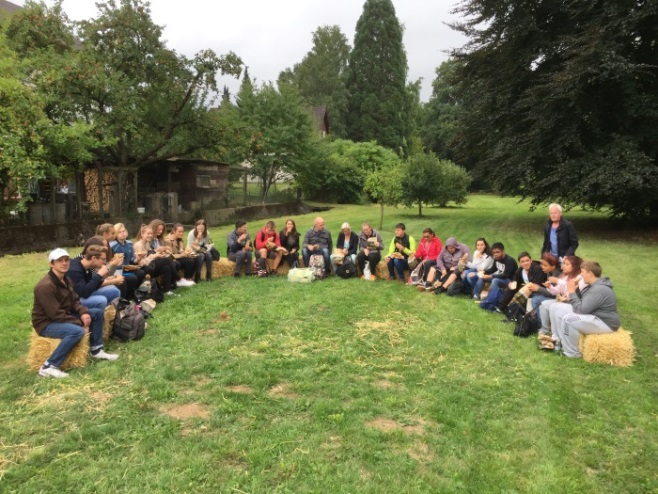 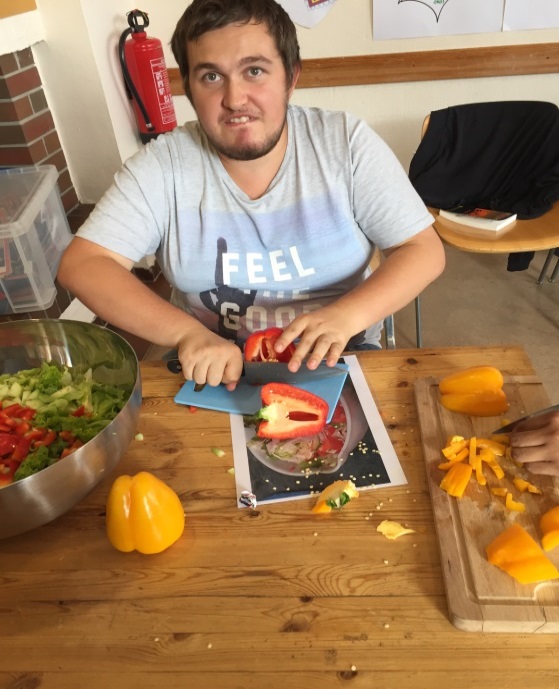 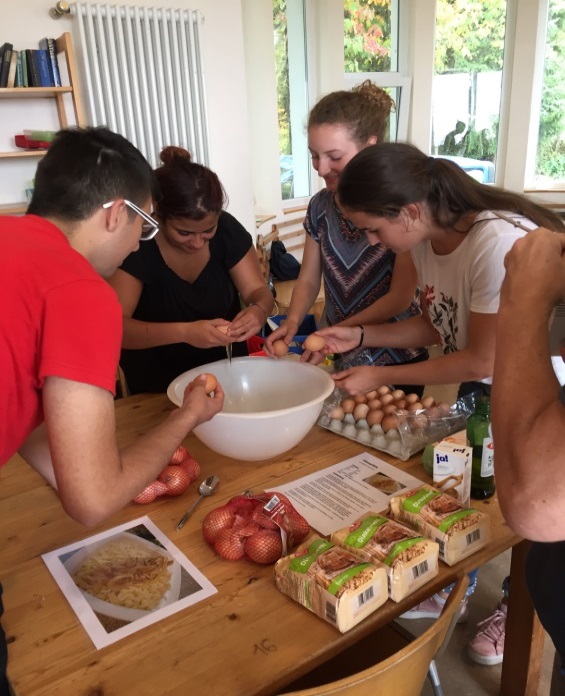 …am Abend  haben wir verschiedene Salate gemacht und Würstchen gegrillt
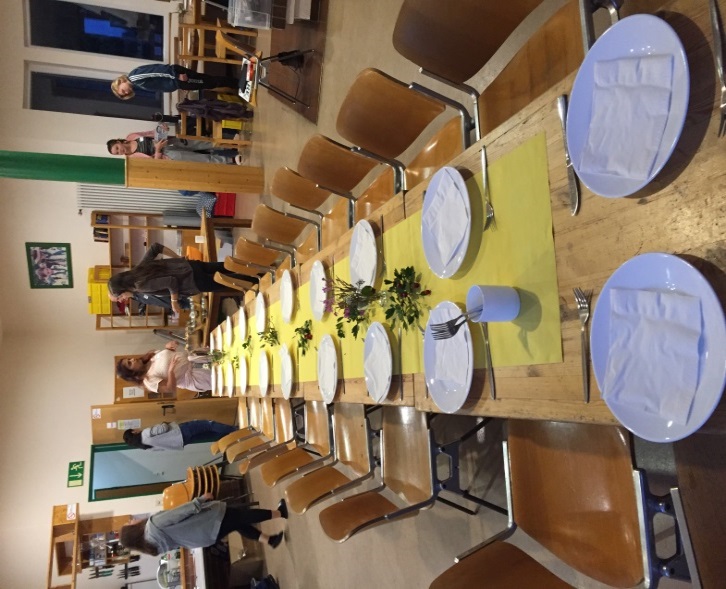 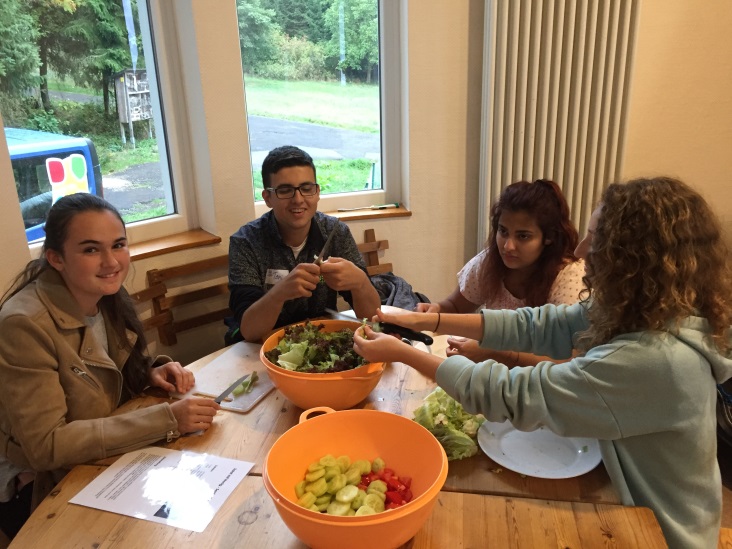 In der „Kleinen Fromagerie“ wurde uns die Käseproduktion erklärt und wir haben an einer Käseverkostung teilgenommen.
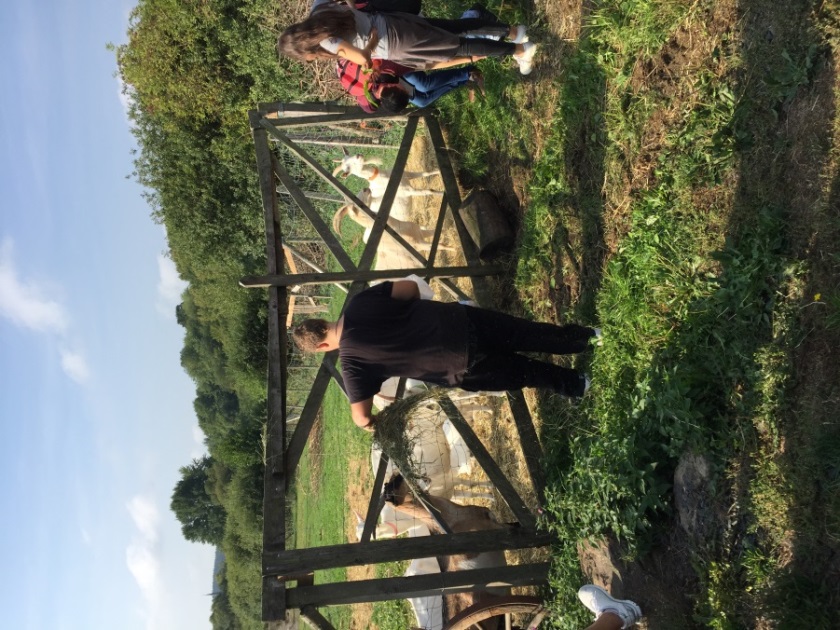 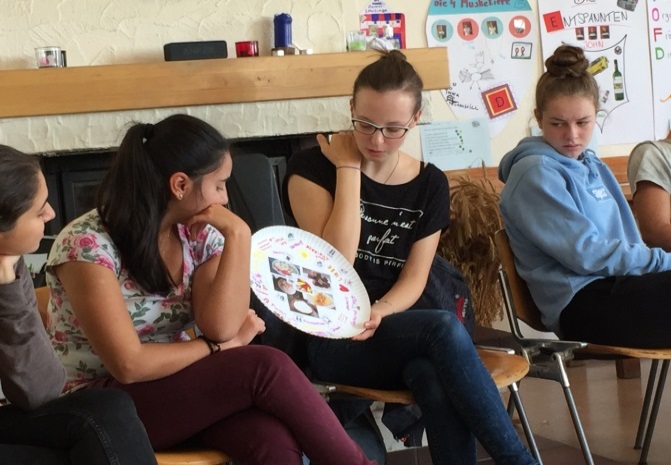 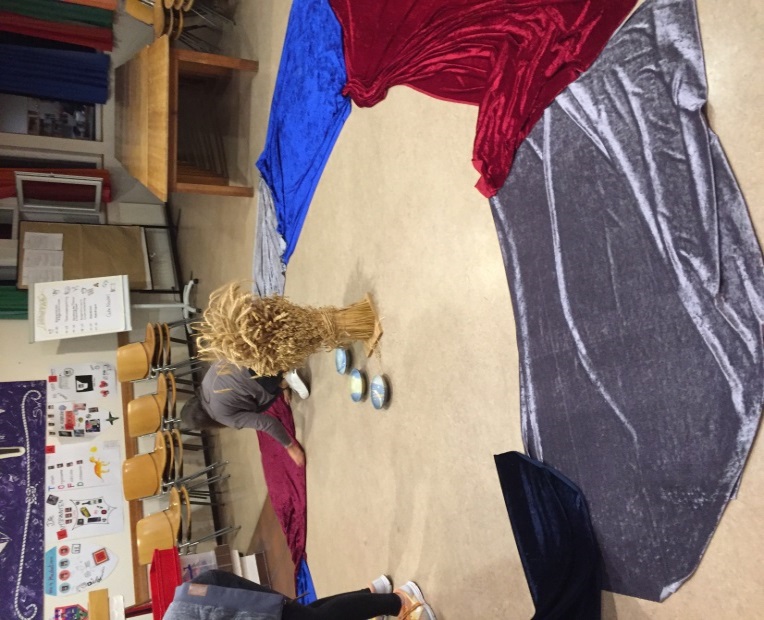 Wir haben in den drei Tagen viel Neues gelernt
… aber entspannt haben wir natürlich auch.